Leren onderzoeken met digitale labs
Henk Pol
Fer  Coenders

15 december 2018
Leren onderzoeken met digitale labs
Registreer voor de workshop en maak een Graasp account via:

https://bit.ly/2ONFfFQ

Kies de optie "Sign up"
In deze werkgroep
Waarom ‘praktisch werk’  
Categorieën van praktisch werk 
Zelf een ILS als leerling doorlopen. Ervaringen delen.
Apps voor het leren onderzoeken demonstreren.

Naar GRAASP en aan het werk: 
	aan de hand van het werkvel zelf een ILS ontwerpen.

Voor- en nadelen van deze ILS omgevingen. 

Afsluiting.
Waarom laten we leerlingen praktisch werk doen?
Het doel van praktisch werk is om leerlingen te ondersteunen bij het leggen van verbanden tussen twee kennisdomeinen:
domein van begrippen en ideeën
domein van objecten en waarneembare verschijnselen
praktisch werk
'hands-on’                                ‘minds-on'
“We moeten de 'minds on' aspecten van praktisch werk meer aandacht geven, als we praktisch werk effectiever willen maken.”
Millar and Abrahams, 2009
Drie categorieën van praktisch werk
Kennis en begrip
Weergeven wat is waargenomen.
Waarnemingen met elkaarin verband brengen.
Een concept, verklaring,model of theorie beter begrijpen.
Onderzoeksvraag formuleren.
Plan van aanpak opstellen.
Risico’s evalueren (veiligheid)
Relevante gegevens verzamelen.
Gegevens effectief presenteren.
Gegevens verwerken en interpreteren.
Conclusies trekken over de onderzoeksvraag op grond van de gegevens.
De getrokken conclusies evalueren.
Praktische vaardigheden
Leren onderzoeken en ontwerpen
Kennis maken met apparatuur en/of gangbare werkwijzen. 
Verder oefenen met apparatuur en/of gangbare werkwijzen.
Zelf een ILS doorlopen
Gebruik in je browser de volgende link:

 http://graasp.eu/s/t77i4p

Er wordt gevraagd een naam in te vullen en daarna 
kun je aan de slag.

Wanneer iedereen klaar is willen we de ervaringen kort bespreken.
ervaringen
Je hebt ervaren hoe de leeromgeving voor leerlingen er uit ziet.

Hoe ziet de auteursomgeving er uit?
Verzamelwebsite GoLabz.eu							

Vrij toegankelijk.
Auteursomgeving
GRAASP.eu 

Inloggen vereist.
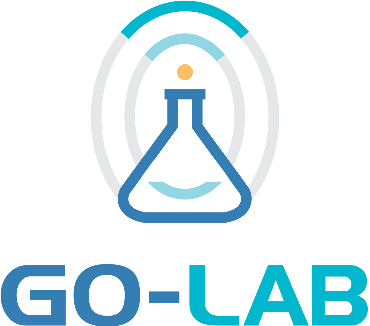 Voor een digitaal practicum heb je nodig:
Een lab, zoals “Electrical Circuit Lab”

App(s), om het leren te ondersteunen.

En deze ingebed in een volledige leeromgeving (Inquiry Learning Space, ILS)
APPS: Hulpmiddelen bij het leren (onderzoeken)
Zie Golabz.eu en dan het tabblad : “Apps”
Enkele voorbeelden
Concept mapper
Hypotheses scratchpad
Experiment design tool
Question scratchpad

Conclusion tool
Hypothesis scratchpad
Data viewer
Observation tool

Report tool
Andere apps (gegevens) kunnen hier geïmporteerd worden.
GRAASP
De gebruikte onderzoekscyclus: 
 
http://support.golabz.eu/support/inquiry-learning-cycle 


Op verkenning, ga naar  Golabz.eu
	hier zie je: 
		- 	de ‘kale’ labs (experimenten), 
		-	de apps,
		-	de spaces (ILS).
Zelf een ILS maken, een nieuwe ILS
Selecteer een lab
Druk je op “create space” 
Dit lab in de investigation fase in Graasp gezet
Daarna kun je de rest aanvullen. 
Bedenk eerst wat je wil dat de leerlingen leren.

Op het uitgedeelde vel (auteursomgeving GRAASP) staan nog enkele tips.

Op http://support.golabz.eu/ staat hulp ook in de vorm van korte instructievideo’s.
een ILS kopiëren en aanpassen
Ga naar GoLabz.eu
Zoek in “Labs” het lab wat je wil gebruiken
of
Zoek in ”Spaces” de ILS die je zou willen kopiëren

Bv in Labs “Electrical circuit lab”
Klik op jet lab om te kijken of het wat is “Preview” 
Als je het lab aanstaat kijk je bij “Used in these spaces” 
Klik op die spaces om ze te openen en te bekijken
Wanneer er een ILS staat die je wat lijkt kun je die kopiëren
Het komt nu in je GRAASP en je kunt het nu aanpassen.

.
terugblik
Wat zien we als voordelen van deze omgeving (een ILS)?


Wat zien we als nadelen?


Is deze omgeving geschikt om leerlingen te leren onderzoeken? Argumentatie?


Hulp nodig: fer.coenders@utwente.nl
Waarom digitale labs
Kennis en begrip
Kenmerken digitale labs
Goedkoop: geen apparatuur nodig.
Tijdbesparend (klaarzetten, opruimen).
Geen afval, geen verbruik.
Leerlingen kunnen er overal aan werken.
Eigen tempo.
Herhalen /overdoen kan eenvoudig, zelfs thuis.
Praktische vaardigheden
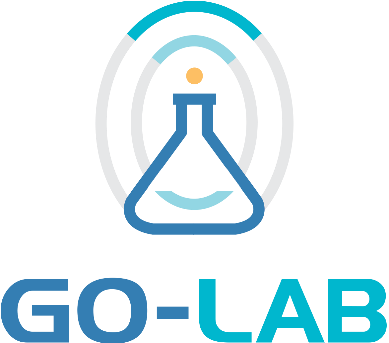 Leren onderzoeken en ontwerpen